MondverzorgingVoeding
Gebitsprothese
Poetsen met zeep
Tijdens poetsen laag in de wasbak houden
Handschoenen gebruik
Zv mond laten spoelen voor terug plaatsing
Controleer of gebit nog past.
Observaties
Mentimeter
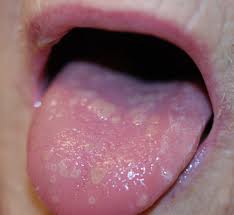 Stomatitis
= ontsteking van mondslijmvlies
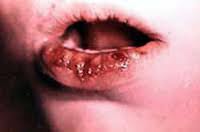 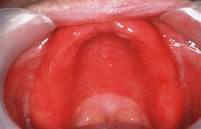 Voorkomen stomatitis
Goed tanden poetsen:
Na elke maaltijd
Voor het slapen gaan

Gewoon eten/drinken
Gebitsreiniging
Lippen insmeren met vaseline
Behandeling
Gewoon eten/ drinken
Gebitsreiniging
Spoelen met medicinaal spoelmiddel 
	- NaCl 0,9% (fysiologische zoutoplossing)
    - chloorhexidine
	- spoelmiddel met schimmelwerend middel
 (deze worden door arts voor geschreven)
Voeding
3 functies van voeding.
Opbouw, herstel van cellen
Voorkomen van ziektes
Energie leveren
Doorgaan van lichaamsprocessen
Welke voedingsstoffen nodig
Eiwitten
Koolhydraten
Vetten
Vitaminen
Mineralen: kalk, ijzer
Water
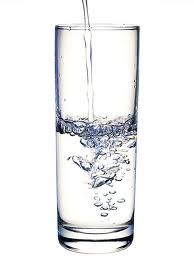 brainstormen
dierlijke eiwitten
plantaardige eiwitten
Eiwit nodig per dag?
O,8 gram Eiwit per kilo lichaamsgewicht.

Bv. 65 kg.
65 x 0,8 = 52 gram per dag.
In 100 ml melk zit 3,5 gram.
Dit is minimaal 15 bekers 
melk per dag.
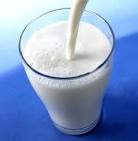 Extra behoefte.
Vegetariërs 
Kinderen 
Zwangeren 
Vrouwen die borstvoeding geven
Mensen met bepaalde aandoening
Mensen met wonden
Kracht- en duursporters
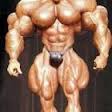 Mentimeter
Meeste energie?
Energie verbruik
Om lichaam in stand te houden
= inwendige arbeid
= basaal metabolisme = BM
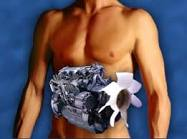 Uitwendige arbeid
= lichamelijke activiteit.
Bv. werken, sporten, ed.

Oudere zorgvrager?
ADL =  algemene dagelijks leven activiteiten.
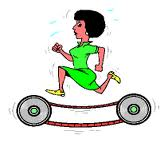 Aangepast servies
aangepast bord en bestek
Aangepaste drinkbeker met tuit